Centro Escolar Albatros
Ing Grethel Saldivar Herrera
Conversiones de unidades de medida
Es la convertir del valor numérico de una magnitud física, expresado en una cierta unidad de medida, en otro valor numérico equivalente y expresado en otra unidad de medida de la misma naturaleza.
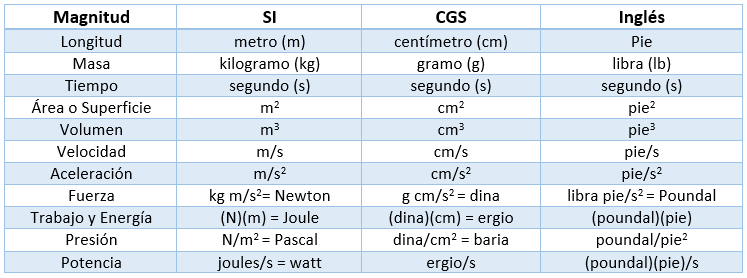 ¿Cómo convertir unidades?
ACTIVIDAD 5: Realiza las siguientes conversiones de unidades
1.5 m – cm
 
2 h – s

3 km – m
 
18 min – s

8 kg – g

6  h – s

4 L – ml
2.5 m – cm
 
4.3 h – s

6 km – m
 
9 min – s

7.8 kg – g

5.2 h – s

2.6 L – ml
EQUIVALENCIAS
TIEMPO
MASA
LONGITUD
1Km – 1,000m
1km – 100,000cm 
1km – 1,000,000 mm 
1m – 100cm 
1cm – 10 mm
1h – 3600 s
1h-60 min 
1min-60 s
1kg - 1,000 g
VOLUMEN
1L – 1,000 ml